Numerical Methods

CSCI 3321
CSCI 3321
Numerical Solution of 
Ordinary Differential Equations
using
Runge-Kutta Methods

Dr. T. Feagin
Note: You may need to click your left mouse button or hit the spacebar to begin or to advance the slides during the slide show
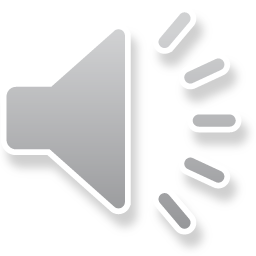 Overview of Runge-Kutta Methods
Background and Introduction
The Runge-Kutta Ansatz 
The History of Runge-Kutta Methods
Derivation of Runge-Kutta Methods
The Equations of Condition
Solving the Equations of Condition
Implementation of Runge-Kutta Methods
Numerical experiments
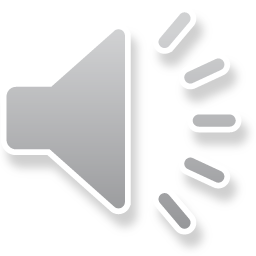 Background and Introduction
How to solve the initial value problem 
             using Runge-Kutta Methods
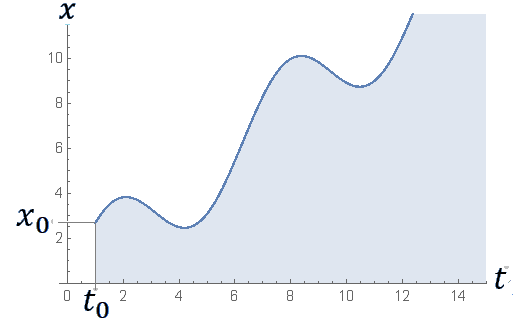 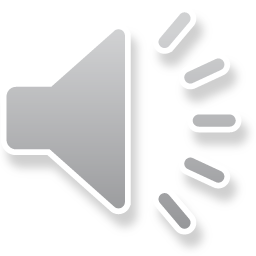 The Runge-Kutta Ansatz
t0
t0
t0+ h
t0+ h
where
where
h -  the stepsize
h -  the stepsize
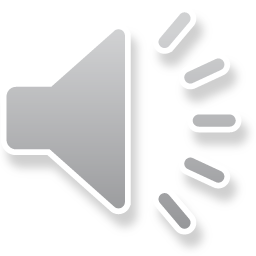 4
Taylor Series versus Runge-Kutta
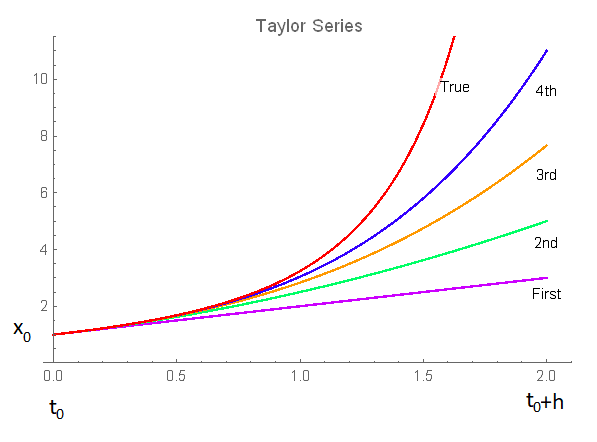 t0
t0
t0+ h
t0+ h
Only need to evaluate f(t,x)
h -  the stepsize
A Runge-Kutta method evaluates only the first derivative, but at multiple points to get high order result at t0+ h
A Taylor Series method  evaluates the higher order derivatives of x at t0  in order to obtain a higher order solution
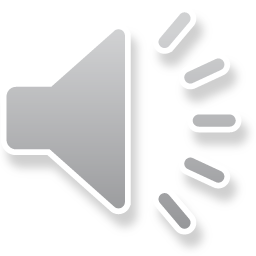 h is the 
stepsize
The History of Runge-Kutta Methods
Euler’s method
Your 4th-order Runge-Kutta  method
Cooper and Verner’s 8th-order Runge-Kutta  method
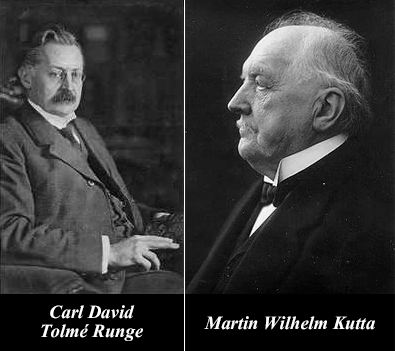 Harrier’s 10th-order Runge-Kutta  method
Feagin’s 12th-order Runge-Kutta  method
Feagin’s 14th-order Runge-Kutta  method
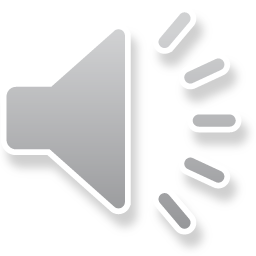 An Efficiency Diagram
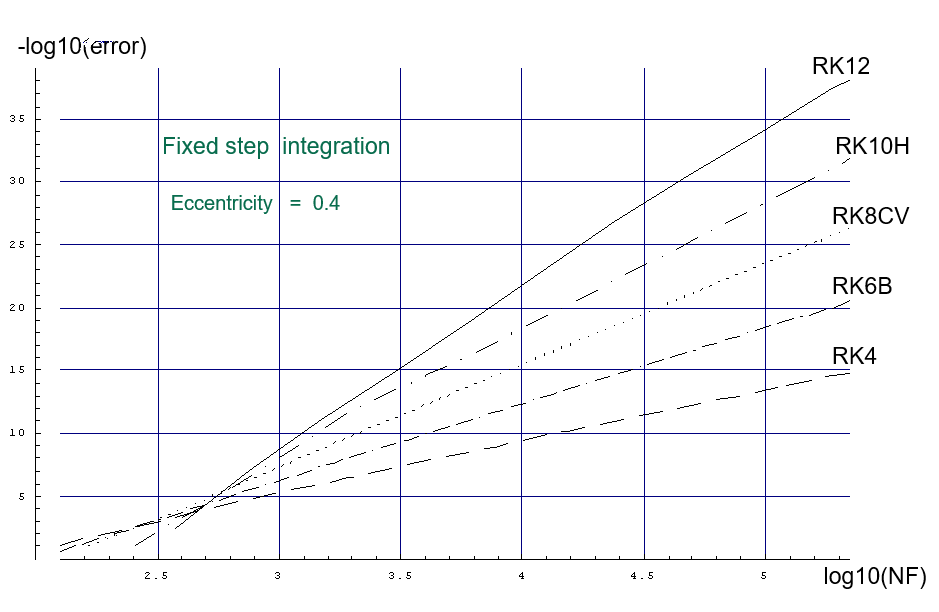 An Efficiency Diagram for the Kepler problem  (Eccentricity of 0.4)            for Several Popular
Runge-Kutta methods of Different Orders
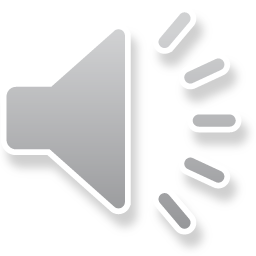 End of NSODE7.2a.pptx
Now you can download and view the second half of the 
    presentation which is called NSODE7.2b.pptx
htpps://sceweb.uhcl.edu/feagin/courses/NSODE7.2b.pptx
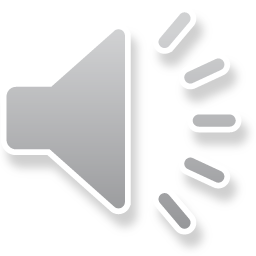